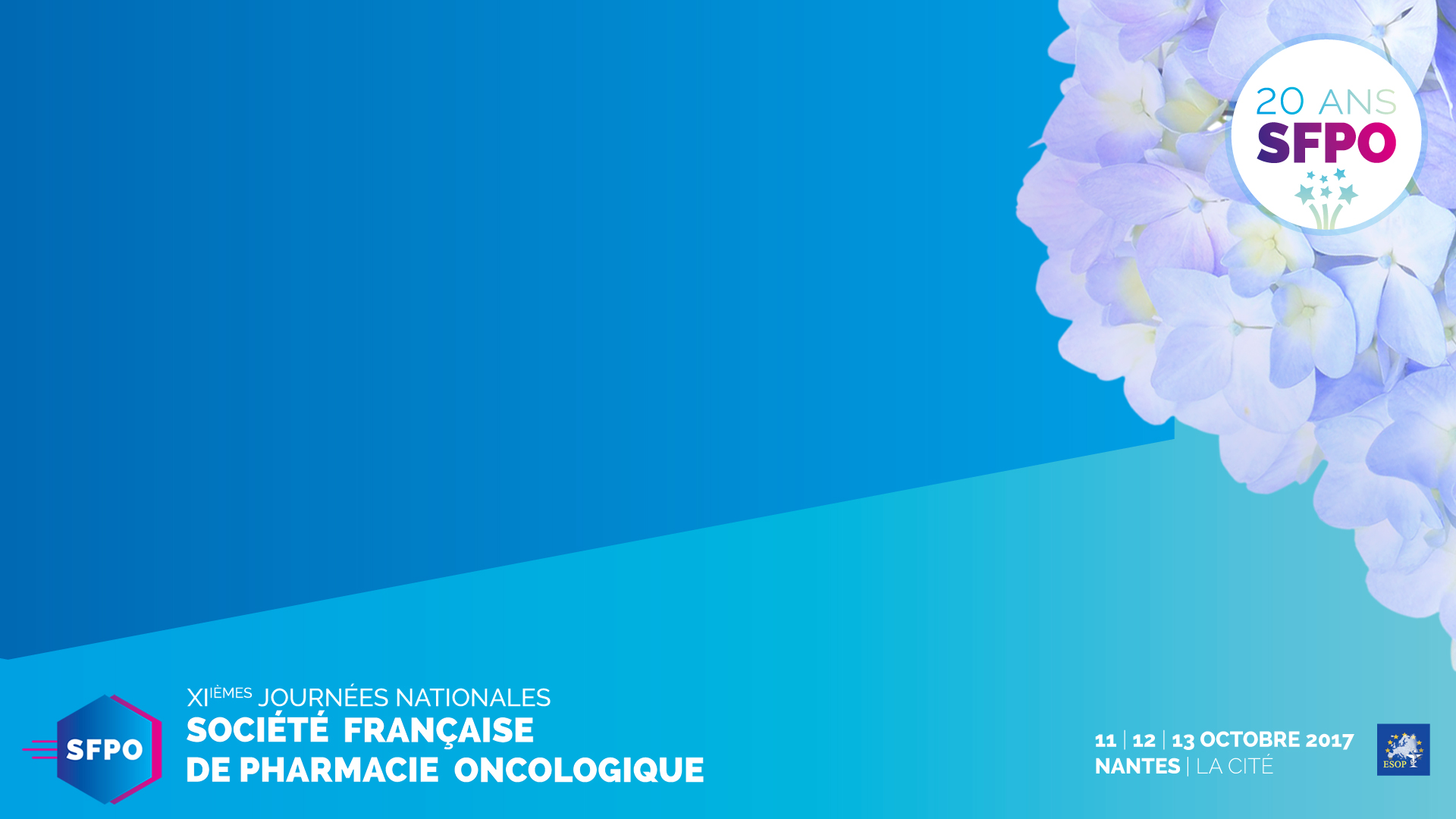 V2 Préparations des chimiothérapiesIsabelle Madelaine